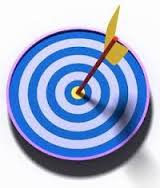 CONSIGLI PER UNA PRESENTAZIONE ORALE 
VINCENTE
Segue un esempio inventato …
Utilizzando Power Point (o simili)
ioProgetto
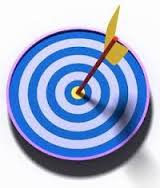 PRIMA DIAPOSITIVA
ioProgetto
dati personali, 
titolo del lavoro, 
immagine significativa che si vuole commentare,
domanda di ricerca evidenziata
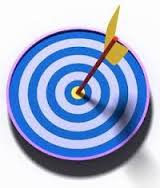 Esempio:
Le armi negli armadi
LA di Gianni Colt, PT3 A
Docente: Billy The Kid
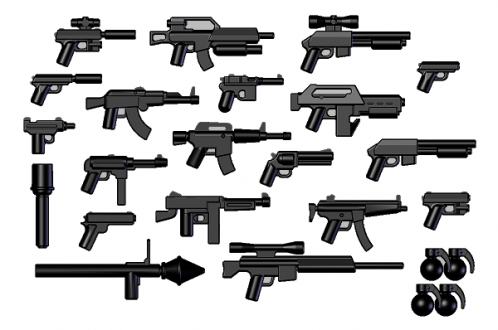 ioProgetto
Vi sono troppe armi che circolano liberamente in Svizzera?
Proibendo il possesso delle armi, si potrebbero evitare delle stragi?
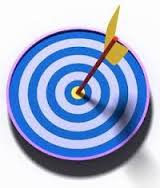 Seconda diapositiva
ioProgetto
I capitoli del LA (indice)
Messa in evidenza della scelta dei capitoli che saranno oggetto della presentazione orale
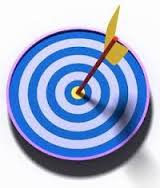 Esempio:
Capitoli del lavoro (inidce)+ messa in evidenza dei capitoli oggetto della presentazione orale
Indice della ricerca
Motivazione personale
Notizie dalla stampa: alcuni casi significativi
Dati sul possesso di armi in Svizzera
Opinione della polizia
Opinione dei vari partiti politici
Confronto internazionale
Intervista ad un ispettore di polizia
Opinione personale / risposta ai quesiti iniziali
Conclusioni
ioProgetto
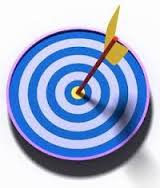 DiaPOSITIVE 3 + 4 + 5 + 6 come da scelta indicataprecedentemente
ioProgetto
Dia 3: casi significativi
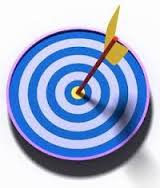 Notizie raccolte : presentazione, reazioni, commento personale, ecc.
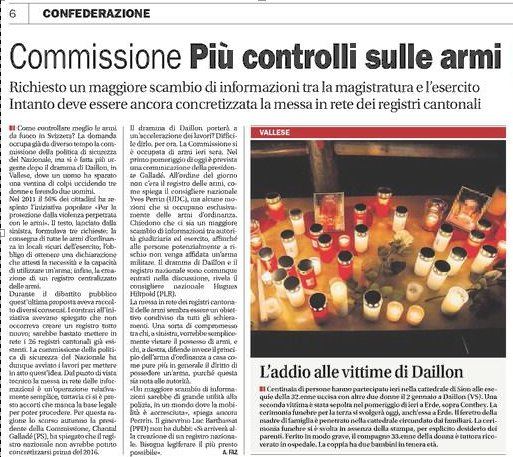 ioProgetto
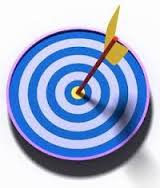 Dia 4: dati sul possesso di armi in Svizzera
Presentazione dei dati statistici trovati e commento
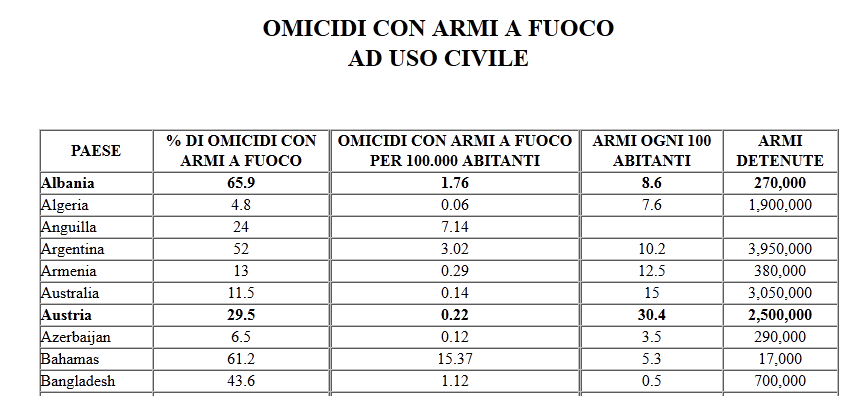 ioProgetto
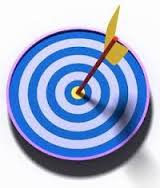 Dia 5: opinione della polizia
Breve riassunto della presa di posizione della polizia e commento
ioProgetto
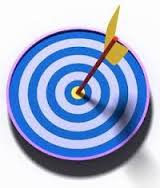 Dia 6 : opinione dei vari partiti politici
Presentazione delle differenti opinioni
ioProgetto
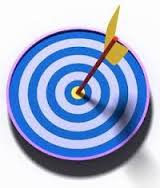 Ultima diapositiva:le conclusioni
Risposta personale alla domanda iniziale
Commento finale al lavoro
Autovalutazione
Punti di forza/ debolezza del lavoro
…
ioProgetto